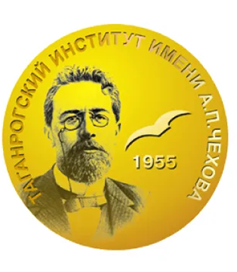 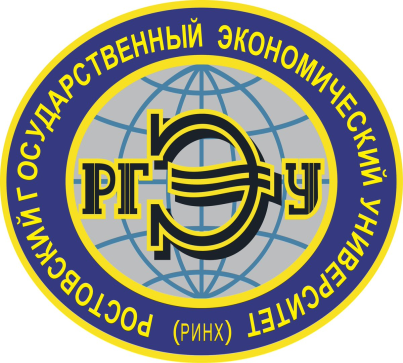 Министерство науки и высшего образования Российской ФедерацииТаганрогский институт имени А. П. Чехова (филиал)  ФГБОУ ВО «Ростовский государственный экономический  университет (РИНХ)»    ОТЧЕТ О РАБОТЕ ЛАБОРАТОРИИ ФИЛОЛОГИЧЕСКИХ ИССЛЕДОВАНИЙ ЗА 2020-2021 уч. год
О.А. ЯКОВЛЕВА,РУКОВОДИТЕЛЬ ЛАБОРАТОРИИ ФИЛОЛОГИЧЕСКИХ ИССЛЕДОВАНИЙ,КАНД. ФИЛОЛ. НАУК, ДОЦЕНТ КАФЕДРЫ РУССКОГО ЯЗЫКА И ЛИТЕРАТУРЫ
ЗАДАЧИ ЛАБОРАТОРИИ
проведение научных филологических исследований; внедрение результатов научно-исследовательских работ в практику учебного процесса
ОСНОВНЫЕ НАПРАВЛЕНИЯ ДЕЯТЕЛЬНОСТИ ЛАБОРАТОРИИ
1.	Организация и проведение филологических исследований и внедрение их результатов в образовательный процесс Института и других вузов на договорной основе в соответствии с действующим законодательством.
2.	Разработка содержания филологического компонента профессиональной подготовки педагогических и научно-педагогических кадров.
3.	Организация и проведение конференций, семинаров, круглых столов, тренингов по филологической проблематике, в том числе с широким использованием телекоммуникационных технологий.
4.	Организация работы по подготовке и изданию научно-методической литературы филологического профиля. 
5. Содействие в предоставлении обучающимся возможности освоения в Центре повышения квалификации (далее – ЦПК) Института программ повышения квалификации и профессиональной переподготовки филологической направленности. 
6. Содействие в организации системы дистанционного образования на базе ЦПК Института с привлечением профессорско-преподавательского состава кафедры русского языка и литературы и, при необходимости, других специалистов.
7. Содействие в организации и проведении учебной практики, практики по получению первичных профессиональных умений и навыков, преддипломной практики обучающихся. 
8. Оказание методической помощи учителям школ и культурно-просветительским работникам города Таганрога и Ростовской области в организации работы по изучению русского языка и литературы.
НАУЧНО-ИССЛЕДОВАТЕЛЬСКАЯ ДЕЯТЕЛЬНОСТЬ
1. Участие зав. кафедрой русского языка и литературы А.Г. Нарушевича в работе семинара «Учебник сегодняшнего дня: требования к содержанию и структуре» совместно с некоммерческой организацией «Ассоциация учителей алтайского языка и литературы» (г. Горно-Алтайск, Республика Алтай).
2. Участие зав. кафедрой русского языка и литературы А. Г. Нарушевича в работе международной научно-практической конференции «Современные тенденции в изучении русского языка, культуры и истории» (Болгария, София). 
3. Подготовка и проведение Международного научно-практического онлайн-семинара «Формирование коммуникативной компетенции учащихся на уроках русского языка».
4. Участие преподавателей и студентов в работе Всероссийской научно-практической конференции «Уроки русского языка: знания дальнего действия», г. Москва, «Просвещение».
5. Участие преподавателей студентов и магистрантов в работе Международного научно-практического веб-семинара «Проблемы преподавания русского языка как иностранного: развиваем международное сотрудничество».
НАУЧНО-ИССЛЕДОВАТЕЛЬСКАЯ ДЕЯТЕЛЬНОСТЬ
6. Участие зав. кафедрой русского языка и литературы А.Г. Нарушевича в работе Всероссийского научно-практического семинара «Исследование действующих практик функционирования русских школ за рубежом», АНО ДПО Центр образовательных инноваций «Шаг», г. Москва.
7. Участие преподавателей, студентов и магистрантов в Международном научном семинаре «Культура и творчество в языке и литературе» в Евразийском национальном университете имени Л.Н. Гумилева (Казахстан).
8. Участие преподавателей, студентов и магистрантов в работе  Международной научно-практической конференции «Нургалиевские чтения-Х: научное сообщество молодых ученых XXI столетия. Филологические науки» в Евразийском национальном университете имени Л.Н. Гумилева (Казахстан).
9. Участие преподавателей в работе 65-й научно-теоретической конференции ТИ имени А.П. Чехова (филиала) РГЭУ (РИНХ).
10. Подготовка и проведение регионального форума «Литература и память. Донские писатели о Великой Отечественной войне» совместно с Раздорским этнографическим музеем-заповедником.	
11. Участие преподавателей кафедры русского языка и литературы ТИ имени А.П. Чехова в работе Международной научно-практической онлайн-конференции «Язык и коммуникация в контексте культуры».
УЧЕБНО-МЕТОДИЧЕСКАЯ ДЕЯТЕЛЬНОСТЬ
1. Проведение зав. кафедрой А.Г. Нарушевичем обучающих вебинаров на платформе издательства «Легион» «Сочинение на ЕГЭ: новое в комментарии» и  «ОГЭ по русскому языку: система эффективной подготовки».
2. Участие зав. кафедрой русского языка и литературы А.Г. Нарушевича в работе семинара «Актуальные проблемы изучения и преподавания русского языка в современном мире», организованного журналом «Русский язык в школе»
2. Проведение круглого стола «Электронные образовательные ресурсы на уроках русского языка» с участием магистрантов, обучающихся по направлению «Языковое образование».
3. Проведение доцентом кафедры О.А. Яковлевой научно-методического семинара «Подготовка и написание научно-исследовательской работы» для студентов 3 курса.
4. Участие в проведении предметного дня филологии в издательстве «Просвещение». Выступление зав. кафедрой А.Г. Нарушевича с докладом «Формирование коммуникативной компетенции учащихся».
5. Проведение открытого урока «Формирование компетенций национальной самоидентичности младших школьников. П. Лебеденко “Сказки Тихого Дона“» на базе МБОУ «Сухо-Сарматская СОШ» преподавателем кафедры русского языка и литературы И.Э. Голобородько.
6. Участие зав. кафедрой русского языка и литературы А.Г. Нарушевича в работе Московского международного салона образования (ММСО).
РУКОВОДСТВО НИРС
1. Подготовка докладчиков на 64-ую внутривузовскую студенческую конференцию:
1) Байракова О.А., гр. РЯЛ-251, «Обращения, выраженные именами собственными, в одах М.В. Ломоносова» (научный руководитель – канд. филол. наук, доцент Ваганов А.В.);
2) Гайдук Д.В., гр. РЯЛ-251, «Наименования водных объектов в «Слове о полку Игореве» (научный руководитель – канд. филол. наук, доцент Ваганов А.В.);
3) Козубова А.А., РЯЛ-221, «Синтаксические средства выразительности в рассказе А.П. Чехова «Свидание хотя и состоялось, но...» (научный руководитель – канд. филол. наук, доцент Ваганов А.В.);
4) Яковенко А.А., РИЯ-221, «Историко-лингвистический анализ антропотопонимии г.Таганрога» (научный руководитель – препод. Ковальская И.А.);
5) Михайленко Е.Д., РИЯ-211, «Функционально-семантическая характеристика фразеологизмов в русском и английском языках» (научный руководитель – препод. Ковальская И.А.);
6) Романенко А.А., РЯЛ-221, «Сокращения слов при переписке: тенденция современной молодежи» (научный руководитель – препод. Ковальская И.А.);
7) Рябинина Ю.Г., РЯЛ-251, «Использование сведений об архаических формах существи-тельных в школьном курсе русского языка» (научный руководитель – канд. филол. наук, доцент Ваганов А.В.);
8) Мазуренко М. В., РЯЛ-232, «Глаголы мышления в текстах произведений А.П.Чехова» (научный руководитель – канд. филол. наук, доцент Ким Н.М.);
9) Терещенко Д. С., РЯЛ-232, «Лексико-грамматическая характеристика отвлечённых имен существительных в современном русском языке» (научный руководитель – канд. филол. наук, доцент Ким Н.М.)
РУКОВОДСТВО НИРС
10) Слизская Е. И., РЯGZ-211, «Цветообозначения в повести А.П.Чехова «Степь»: семантико-функциональный аспект» (научный руководитель – канд. филол. наук, проф. Кондратьева В.В.);
11) Кожокарь Е.Е., РЯGZ-211, «Метафорическое выражение оценки в комедии Д.И. Фонвизина «Недоросль» (научный руководитель – канд. филол. наук, доцент Ваганов А.В.);
12) Великоднева А.В., РЯGZ-221, «Обращения, выраженные антропонимами и топонимами, в языке повестей Н.М. Карамзина» (научный руководитель – канд. филол. наук, доцент Ваганов А.В.);
13) Донских М. С., РЯGZ-211, «Язык русских загадок» (научный руководитель – д-р филол. наук, проф. Букаренко С.Г.);
14) Соболева Н.А., РЯGZ-211, «Система обучения русскому языку в условиях компьютеризации учебного процесса» (научный руководитель – канд. филол. наук, доцент Нарушевич А.Г.);
15) Редько М.А., РЯGZ-211, «Формирование коммуникативной компетенции обучающихся на уроках русского языка» (научный руководитель – канд. филол. наук, доцент Нарушевич А.Г.);
16) Хренова Н.А., РЯGZ-211, «Культуроведческая компетенция и её составляющие» (научный руководитель – канд. филол. наук, доцент Нарушевич А.Г.);
17) Шевченко Н.В., РЯGZ-211, «Принципы и метода обучения сочинению на уроках русского языка в основной общеобразовательной школе» (научный руководитель – канд. филол. наук, доцент Нарушевич А.Г.);
18) Потураева Ю.А., РЯGZ-211, «Изучение текста-рассуждения на уроках русского языка» (научный руководитель – д-р. филол. наук, проф. Голубева И.В.).
РУКОВОДСТВО НИРС
2. Подготовка докладчиков на Международную научно-практическую конференцию «Нургалиевские чтения IX: Научное сообщество молодых ученых XXI столетия. Филологические науки»:
1) Сергань Дарья, магистрант 1 курса, «Применение приемов технологии критического мышления при филологическом анализе текста повести Г. Щербаковой «Вам и не снилось» (науч. рук. - канд. филол. наук, доц. Нарушевич А.Г.);
2) Ледовская Ксения, студент 5 курса, «Дорога в рассказе А.П. Чехова «Роман с контрабасом»: имплицитные смыслы» (науч. рук. - канд. филол. наук, проф. Кондратьева В.В.);
3) Ковалькова Анна, студент 5 курса, «Драматургия А.П. Чехова и Т. Уильямса: типология образов и мотивов» (науч. рук. - канд. филол. наук, проф. Кондратьева В.В.);
4) Манахова Е.В., студент 4 курса, «Коммуникативный аспект восприятия текстов произведений А.П. Чехова» (науч. рук. – канд. филол. наук, доц. Ким Н.М.);
5) Великоднева Анастасия, магистрант 2 курса, «Обращения, выраженные именами собственными, в языке повестей Н.М. Карамзина» (науч. рук. – канд. филол. наук, доц. Ваганов А.В.);
6) Рябинина Юлия, студент 4 курса, «Грамматические архаизмы в художественном тексте как объект комментария и филологического анализа» (науч. рук. - канд. филол. наук, доц. Ваганов А. В.);
7) Терещенко Дарья, студент 3 курса, «Роль синонимов в произведениях А.П. Чехова» (науч. рук. – преп. Ковальская И. А.);
РУКОВОДСТВО НИРС
8) Кожокарь Елена, магистрант 1 курса, «Субстантивная метафора как средство выражения эмоциональной оценки в комедии Д. И. Фонвизина «Недоросль» (науч. рук. - канд. филол. наук, доц. Ваганов А. В.);
9) Москаленко Альбина, студент 5 курса, «Символика числа «три» на примере произведений А.П. Чехова «Три года» и «Три сестры» (науч. рук. - канд. филол. наук, проф. Кондратьева В.В.);
10) Мазуренко Марина, студент 3 курса, «В.В. Набоков: от «Рождества» ‒ к «Рождественскому рассказу», от лирики ‒ к пародии» (науч. рук. – канд. филол. наук, доц. Смоличева С. В.);
11) Иванова Юлия, студент 3 курса, «Автопсихологизм в рассказе Ю. Казакова «Осень в дубовых лесах» (науч. рук. – д-р филол. наук, проф. Зотов С. Н.);
12) Игнатова Кристина, студент 4 курса, «Элементы свадебной обрядности и их художественная трансформация в рассказе А.П. Чехова «Приданое» (науч. рук. – к.ф.н., проф. Кондратьева В. В.);
13) Купцова Анастасия, студент 2 курса, «Особенности художественного времени в рассказе А.П. Чехова «Воры» (науч. рук. – к.ф.н., проф. Кондратьева В. В.);
14) Светличная Юлия, студент 4 курса, «Рассказ А.П. Чехова "Спать хочется": символика мотивов и образов» (науч. рук. – к.ф.н., проф. Кондратьева В. В.);
15) Семенова Анна, студент 5 курса, «Костюм в драматургии В.В. Набокова: культурологический и литературоведческий аспекты» (науч. рук. – к.ф.н., доц. Смоличева С. В.).
РУКОВОДСТВО НИРС
3. Подготовка докладчиков на  региональный форум «Литература и память. Донские писатели о Великой Отечественной войне»:
1.	Терещенко Дарья, 3 курс, «М. Шолохов и А. Калинин: осмысление сложной судьбы человека в военное время» (научный руководитель – канд. филол. наук, профессор В.В. Кондратьева).
2.	Купцова Анастасия, 2 курс, «Судьба казачества в годы Великой Отечественной войны (на материале очерковой книги «Казаки идут на Запад»)» (научный руководитель – канд. филол. наук, доцент О.А. Яковлева).
3.	Козловская Мария, 2 курс, «Дети – герои Великой Отечественной войны в произведениях А.Ф. Агафонова» (научный руководитель – канд. филол. наук, доцент О.А. Яковлева).
4.	Стукань Марина, 2 курс, «Связь между прошлым и настоящим (на материале произведений А.В. Калинина)» (научный руководитель – канд. филол. наук, доцент О.А. Яковлева).
5.	Мазуренко Марина, 3 курс, «Сильнее страха смерти: А.В. Калинин о героизме на войне» (научный руководитель – канд. филол. наук, доцент С.В. Смоличева).
6.	Семенова Анна, Рябинина Юлия, 5 курс, «Окопная» правда в произведениях М.А. Шолохова» (научный руководитель – канд. филол. наук, доцент С.В. Смоличева).
ПОДГОТОВКА УЧЕБНЫХ ПОСОБИЙ
1. Нарушевич А.Г., Голубева И.В. Русский язык. Готовимся к ГИА/ОГЭ. 5 класс. Учебное пособие. – М.: Просвещение, 2020. – 159 с.
2. Нарушевич А.Г., Голубева И.В. Русский язык. Готовимся к ГИА/ОГЭ. 6 класс. Учебное пособие. – М.: Просвещение, 2020. – 157 с.
3. Нарушевич А.Г., Голубева И.В. Русский язык. Готовимся к ГИА/ОГЭ. 7 класс. Учебное пособие. – М.: Просвещение, 2020. – 157с.
4. Нарушевич А.Г., Голубева И.В. Русский язык. Готовимся к ГИА/ОГЭ. 8 класс. Учебное пособие. – М.: Просвещение, 2020. – 144 с.
5. Нарушевич А.Г., Голубева И.В. Русский язык. Готовимся к ГИА/ОГЭ. 9 класс. Учебное пособие. – М.: Просвещение, 2020. – 144 с.
6. Нарушевич А.Г., Смеречинская Н.М. Итоговое собеседование по русскому языку. Учебно-методическое пособие. – М.: Просвещение, 2020.  – 110 с.
7. Нарушевич А.Г., Голубева И.В. Русский язык. Самостоятельные и контрольные работы 5 класс. – Учебно-методическое пособие. – М.: Просвещение, 2020.  – 112 с.
8. Нарушевич А.Г., Голубева И.В., Ускова И.В. Русский язык. Самостоятельные и контрольные работы 6 класс. – Учебно-методическое пособие. – М.: Просвещение, 2020.  – 112 с.
9. Нарушевич А.Г. Русский язык. Твой курс подготовки к ЕГЭ. Пишем сочинение-рассуждение. – Учебно-методическое пособие. – М.: Просвещение, 2020.  – 112 с.
10. Нарушевич А.Г. Русский язык. Твой курс подготовки к ЕГЭ. Задания для самоподготовки с комментированными ответами. – Учебно-методическое пособие. – М.: Просвещение, 2020.  – 180 с. 
11. Нарушевич А.Г., Нарушевич И.С. Русский язык. Литера-тура. Итоговое выпускное сочинение на 2020/2021 учебный год. – Учебно-методическое пособие. – Ростов н/Д:  Легион, 2020. – 112 с.
ПРОВЕДЕНИЕ УЧЕБНЫХ И НАУЧНО-ИССЛЕДОВАТЕЛЬСКИХ ПРАКТИК СТУДЕНТОВ И МАГИСТРАНТОВ
1. Производственная практика, преддипломная практика, РЯЛZ-6 (17.11.2020-14.12.2020).
2. Производственная практика, преддипломная практика, РЯЛ-5 (11.05.2021-07.06.2021).
3. Производственная практика, практика по получению профессиональных умений и опыта профессиональной деятельности, РЯЛZ-4 (04.04.2021-31.05.2021).
4. Учебная практика, практика по получению первичных профессиональных умений и навыков, РЯЛZ-3 (04.12.2020-31.12.2020).
5. Учебная практика, ознакомительная практика (по профилю «Литература»), РЯЛ-221 (01.02.2021-19.05.2021).
6. Учебная практика, ознакомительная практика (по профилю «Русский язык»), РЯЛZ-2 (11.05.2021-07.06.2021).
7. Учебная практика, ознакомительная практика (по профилю «Русский язык»), РИЯZ-2 (11.05.2021-07.06.2021).
8. Учебная практика, ознакомительная практика, РЯGZ-211 (30.04.2021-16.05.2021).
9. Учебная практика, научно-исследовательская работа, РЯGZ-211 (17.05.2021-14.06.2021).
ПРОВЕДЕНИЕ УЧЕБНЫХ И НАУЧНО-ИССЛЕДОВАТЕЛЬСКИХ ПРАКТИК СТУДЕНТОВ И МАГИСТРАНТОВ
10. Учебная практика, ознакомительная практика, ЛИТGZ-211 (30.04.2021-16.05.2021).
11. Учебная практика, научно-исследовательская работа, ЛИТGZ-211 (17.05.2021-14.06.2021).
12. Производственная практика, педагогическая практика, РЯGZ-221 (22.10.2020-03.12.2020).
13. Учебная практика, научно-исследовательская работа, РЯGZ-221 (04.12.2020-31.12.2020).
14. Производственная практика, технологическая (проектно-технологическая) практика, РЯGZ-221 (09.04.2021-09.05.2021).
15. Производственная практика, научно-исследовательская работа, РЯGZ-221 (11.05.2021-07.06.2021).
16. Производственная практика, научно-исследовательская работа, РЯGZ-231 (01.09.2020-26.10.2020).
17. Производственная практика, преддипломная практика, РЯGZ-231 (27.10.2020-22.12.2020).
Спасибо за внимание!